Ps
Methods
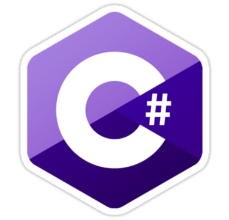 Methods and Data Passing
Why have functions?
CREATE average, userNum1, userNum2
PRINT (“Please enter the 2 numbers”)
READ userNum1
READ userNum2
average = (userNum1 + userNum2) / 2
// a lot of other code
READ userNum1
READ userNum2
average = (userNum1 + userNum2) / 2
// more code here, then
READ userNum1
READ userNum2
average = (userNum1 + userNum2) / 2
Header/Body Example
// Header is top line
public static int Sum(int num1, int num2)

{ // Begin the body
       int sum = 0;
       for(int i = num1; i <= num2; i++)
       {
           sum += i;
       }
       return sum;

} // End the body
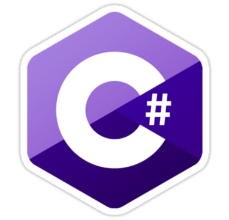 Method Signature
// Signature is Sum (int num1, int num2)
public static int Sum(int num1, int num2)
{
       int sum = 0;
       for(int i = num1; i <= num2; i++)
       {
           sum += i;
       }
       return sum;
}
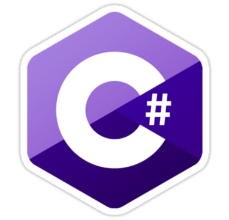 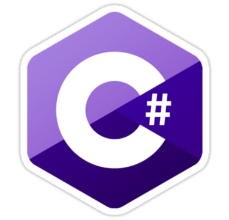 Example(main wakes back up; average sleeps)
class MyClass {
public static void main (String args[ ])
{
	int num1, num2, num3;
	double result1, result2;
	num1 = 5; num2 = 7; num3 = 4; 
	result1 = average (num1, num2); // 6
	result2 = average (num3, num1); // 4.5
}
}
sleep
y
x
Memory
num1
num2
num3
double average (int x, int y) {
    return ( (x+y) / 2);
}
7
4
5
result1
result2
6
4.5
Another Quick Example(function falls asleep; main awake)
class MyClass {
public static void main (String args[ ])
{
	int num1, num2, num3;
	num1 = 5; num2 = 7; num3 = 4; 
	printNum (num1);
}
}
Output
5
myNum
Memory
num1
num2
num3
void printNum (int myNum) {
    PRINT (myNum);
}
5
7
4
Psuedocode - A Bad Solution(where is the repeated code?)
Ps
sum = 0
FOR (i = 1 i <= 10 i = i+1)
  sum = sum + iENDFOR 
PRINT("Sum from 1 to 10 is “, sum)

sum = 0
FOR (int i = 20 i <= 30 i = i+1)
  sum = sum + iENDFOR
PRINT("Sum from 20 to 30 is “, sum)

sum = 0
for (int i = 35 i <= 45 i = i+1)
  sum = sum + iENDFOR
PRINT("Sum from 35 to 45 is “, sum)
METHOD MAIN    BEGIN       CREATE result = SUM(arguments: 1,10)        PRINT("Sum from 1 to 10 is:”, result)           result = SUM(arguments: 20,30)         PRINT("Sum from 20 to 30 is:”, result)           result = SUM(arguments: 35,45)         PRINT("Sum from 35 to 45 is:”, result)   END MAIN    METHOD SUM(parameters: num1, num2)    BEGIN       CREATE sum = 0       FOR (i = num1, i <= num2, i = i+1 )         sum = sum + i       ENDFOR       RETURN sum  END SUM
Ps
C# Example – Method Sum
public static int Sum(int num1, int num2)
   {
       int sum = 0;
       for(int i = num1; i <= num2; i ++)
       {
           sum += i;
       }
       return sum;
   }
   public static void Main(string[] args)
   {
       int result = Sum(1, 10);
       Console.WriteLine("Sum from 1 to 10 is " + result);
       result = Sum(20, 30);
       Console.WriteLine("Sum from 20 to 30 is " + result);
       result = Sum(35, 45);
       Console.WriteLine("Sum from 35 to 45 is " + result);
   }
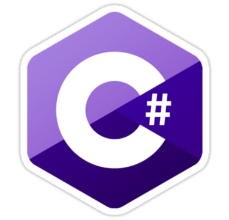 Psuedocode - Method Max
Ps
METHOD MAIN  BEGIN    CREATE i = 5    CREATE j = 2    CREATE k = max(i, j)
    PRINT("The maximum of ", i , " and ” , j ," is ", k)END MAIN
METHOD MAX(parameters: num1, num2)  BEGIN    CREATE result    if (num1 > num2)       result = num1    else       result = num2       RETURN resultEND MAX
C# – Method Max
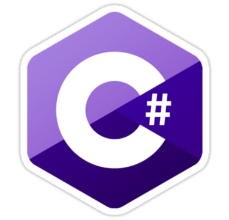 public static int max(int num1, int num2) 
 {
    int result;
    if (num1 > num2)
       result = num1;
    else
       result = num2;    return result;
 }
 public static void Main(string[] args)
 {
    int i = 5, j = 2;
    int k = max(i, j);
    Console.WriteLine("The maximum of {0} and {1}is{2}", i, j, k);
 }
class MainClass {
   public static int math(int x, int y) {
      return x+y;
   }
   public static int math (int x) {
      return x*x;
   }
   public static double math(double x, double y) {
      return x*y;
   }
   public static string math (){
      return "Why does this work?";
   }
   public static void Main(string[] args) {
      Console.WriteLine(math(7.5, 9.5));  // Prints 71.25
      Console.WriteLine (math(4));            // Prints 16
      Console.WriteLine (math());              // Prints ”Why does this work?”
   }
}
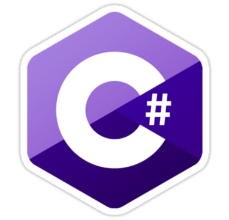